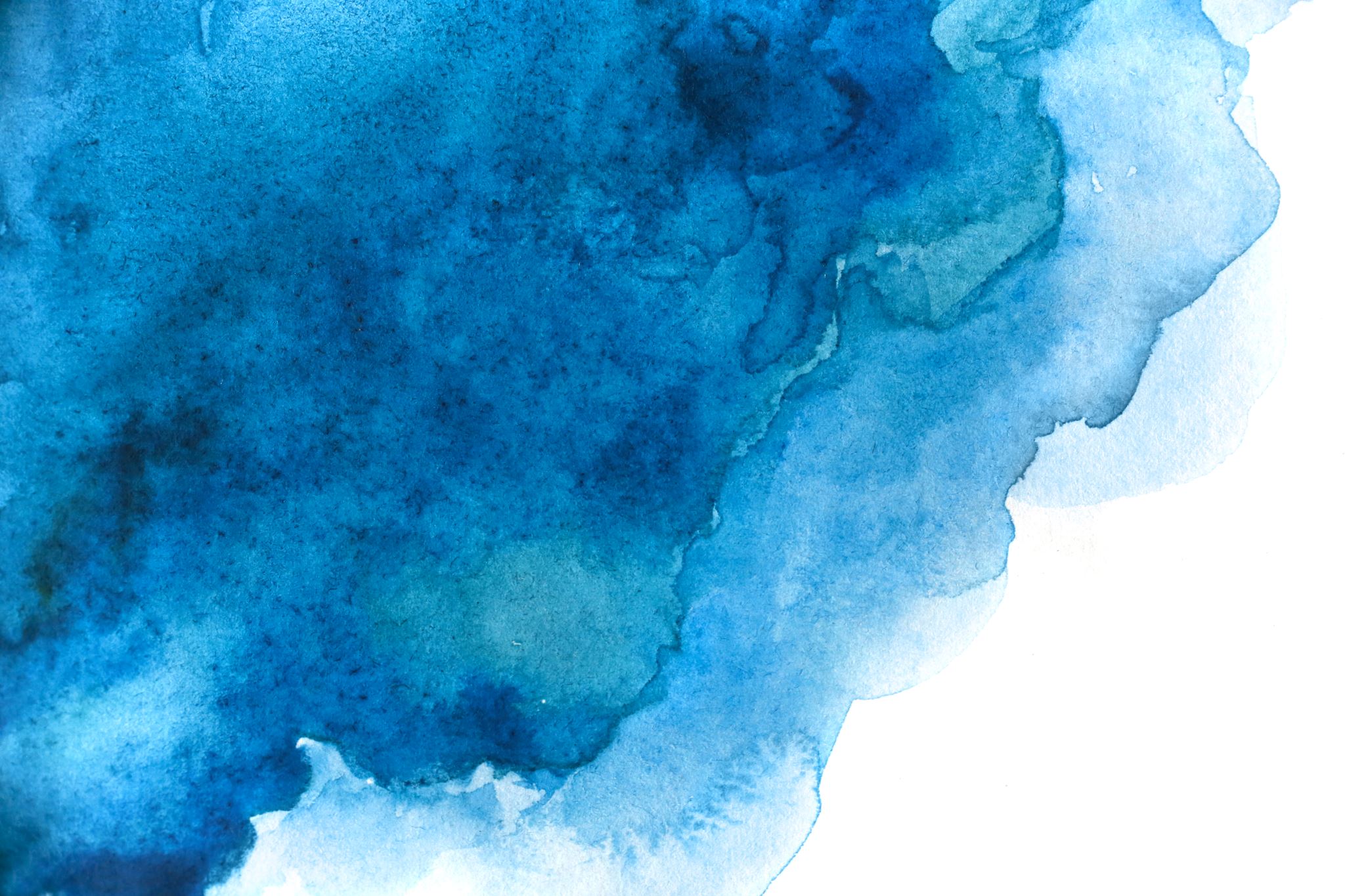 Z7895 Programy a projekty přeshraniční spolupráce
Mgr. Mirjana Stanojević
Brno, 2021
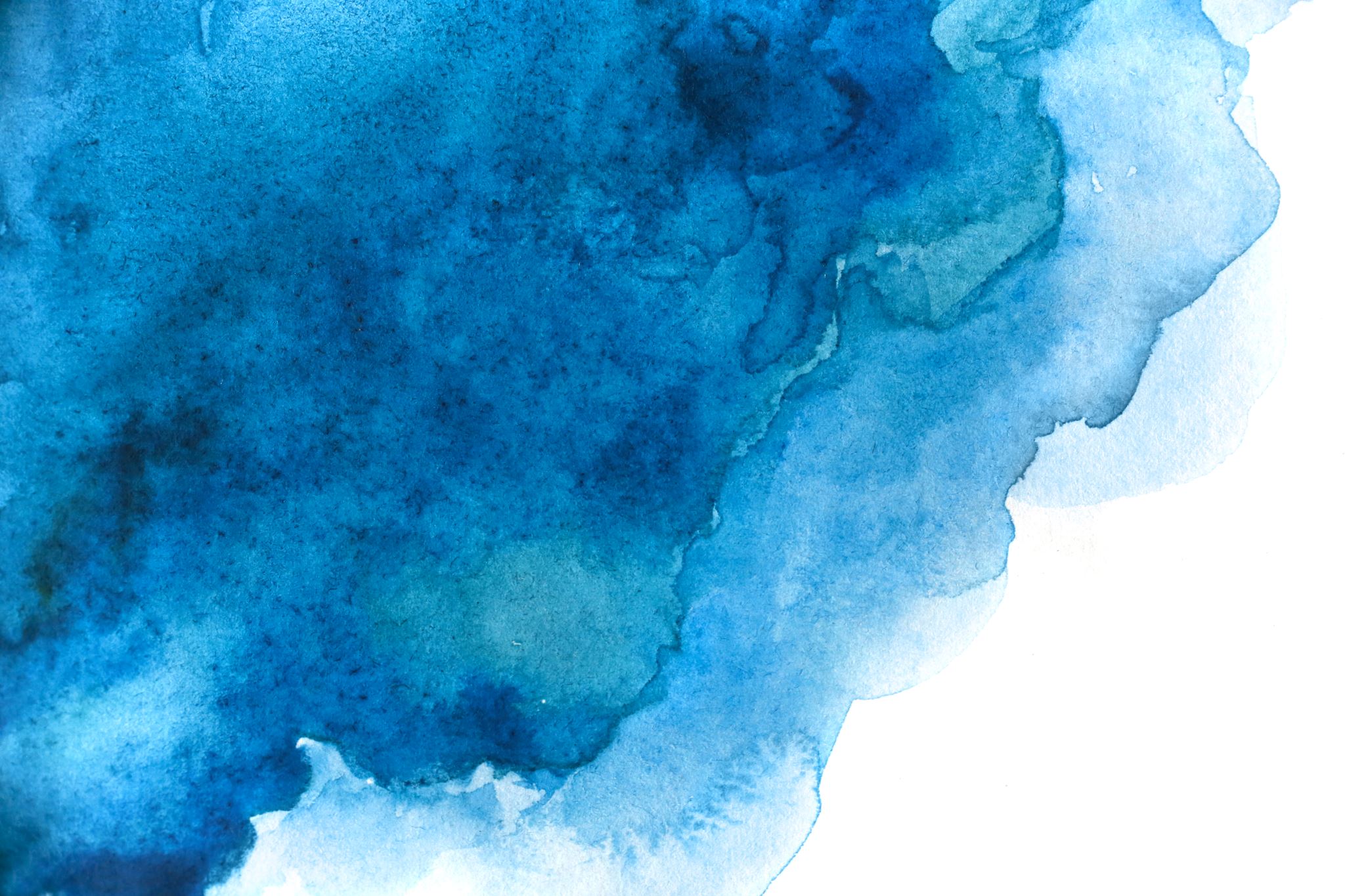 Z7895 Programy a projekty přeshraniční spolupráce
Prakticky zaměřený předmět
Terénní výzkum
Účast na projektech
Z7895 Programy a projekty přeshraniční spolupráce
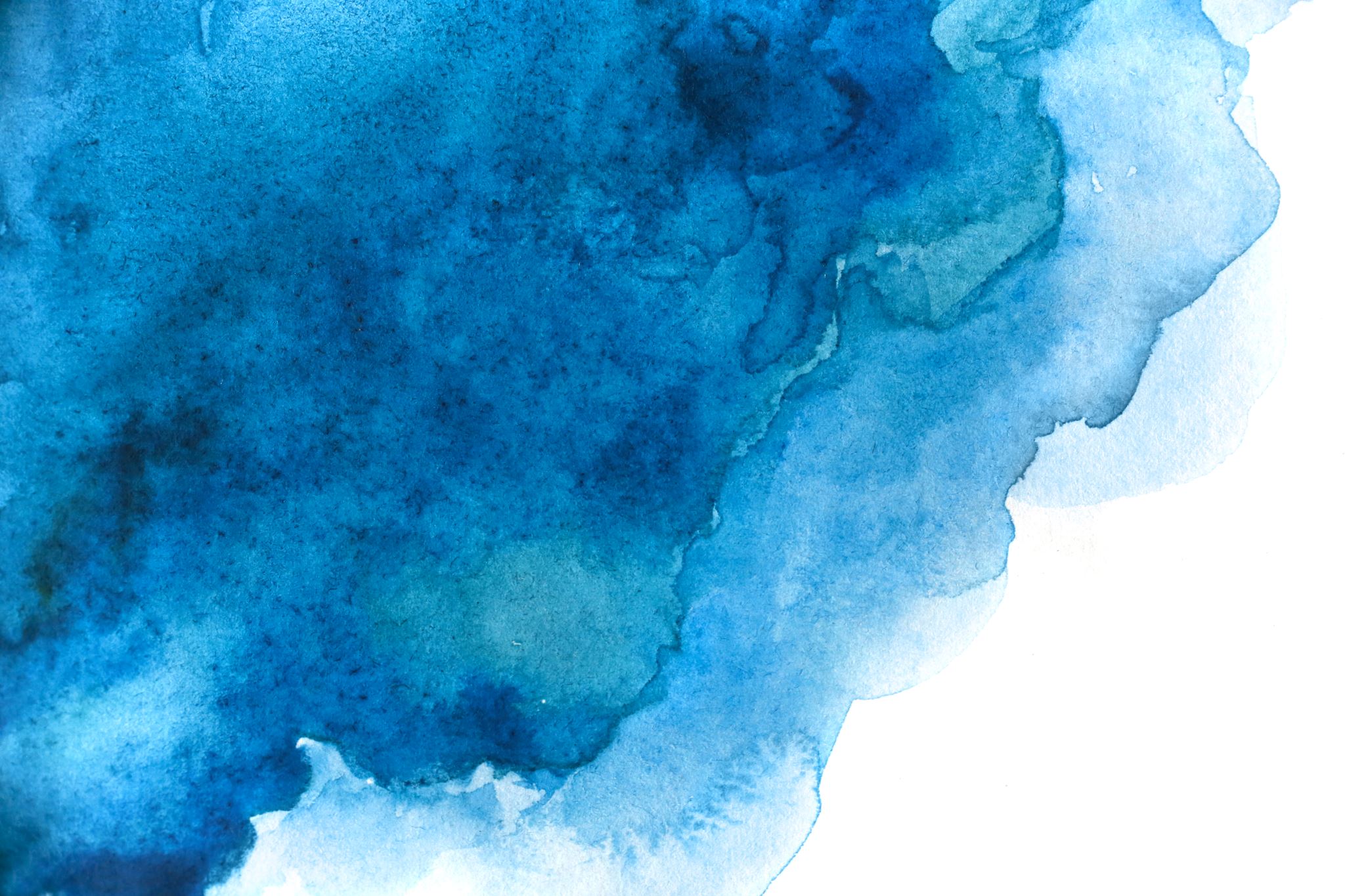 Účast na projektu „Bilaterální vztahy metropolí Brna a Vídně“ (https://www.sci.muni.cz/en/research/current-projects/59087)
Universität Wien - Institut für Geographie und Regionalforschung
Cca 40 rakouských studentů
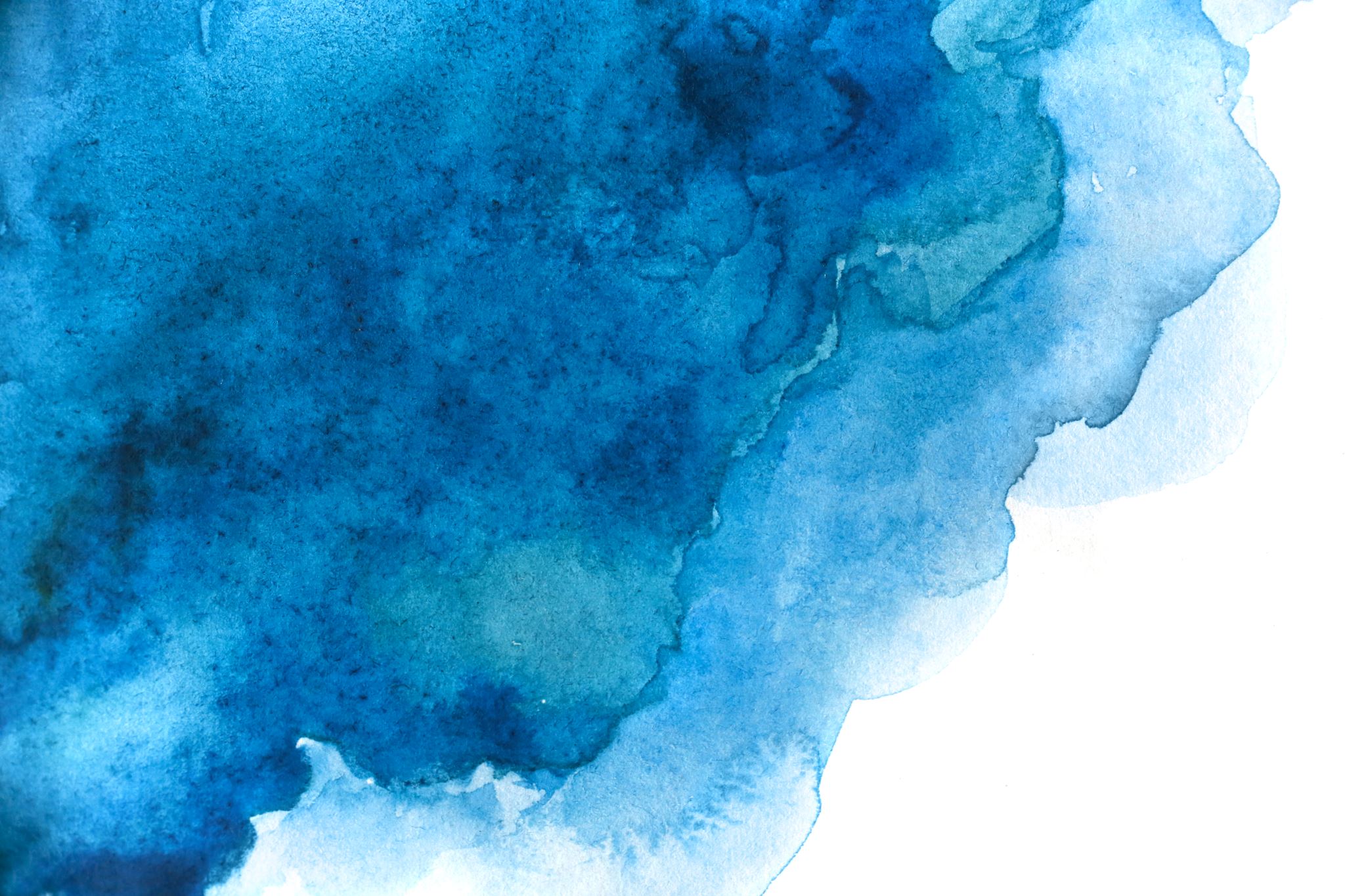 Z7895 Programy a projekty přeshraniční spolupráce
15 studentů
5 témat
Historický vývoj města: role města na Moravě, v Česku, střední Evropě, vliv na sousední města(architektura, správa atd.)
Vývoj metropole: Brno jako metropole? 
Suburbanizace
Gentrifikace v Brně: vývoj, příklady
Síť cyklostezek v Brně: přehled, výstavba, záměry
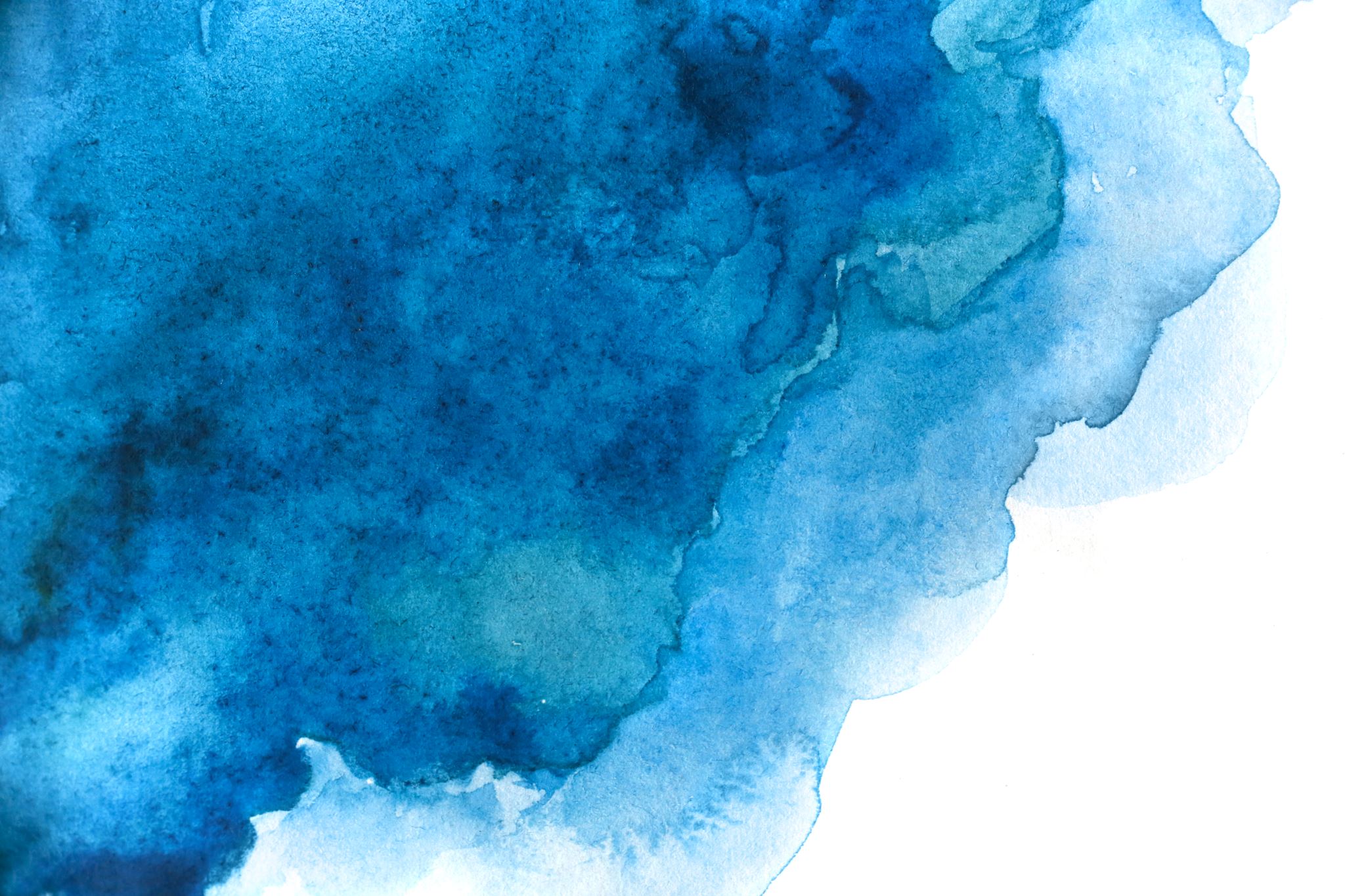 Cvičení č. 1
15 studentů
Rozdělení do 5 trojic a výběr tématu (https://docs.google.com/spreadsheets/d/1-SUWOp_WNtcQIa9fTz6jgOxXBF3ju2rGLomsnBFbfrY/edit?usp=sharing)
Vypracování kratší studie na zadané téma (cca 10 stran)
Do příští hodiny vypracovat pouze osnovu vaší práce (vč. zdrojů dat a metod, které plánujete využít)
Každý druhý týden krátká prezentace výsledků (?)
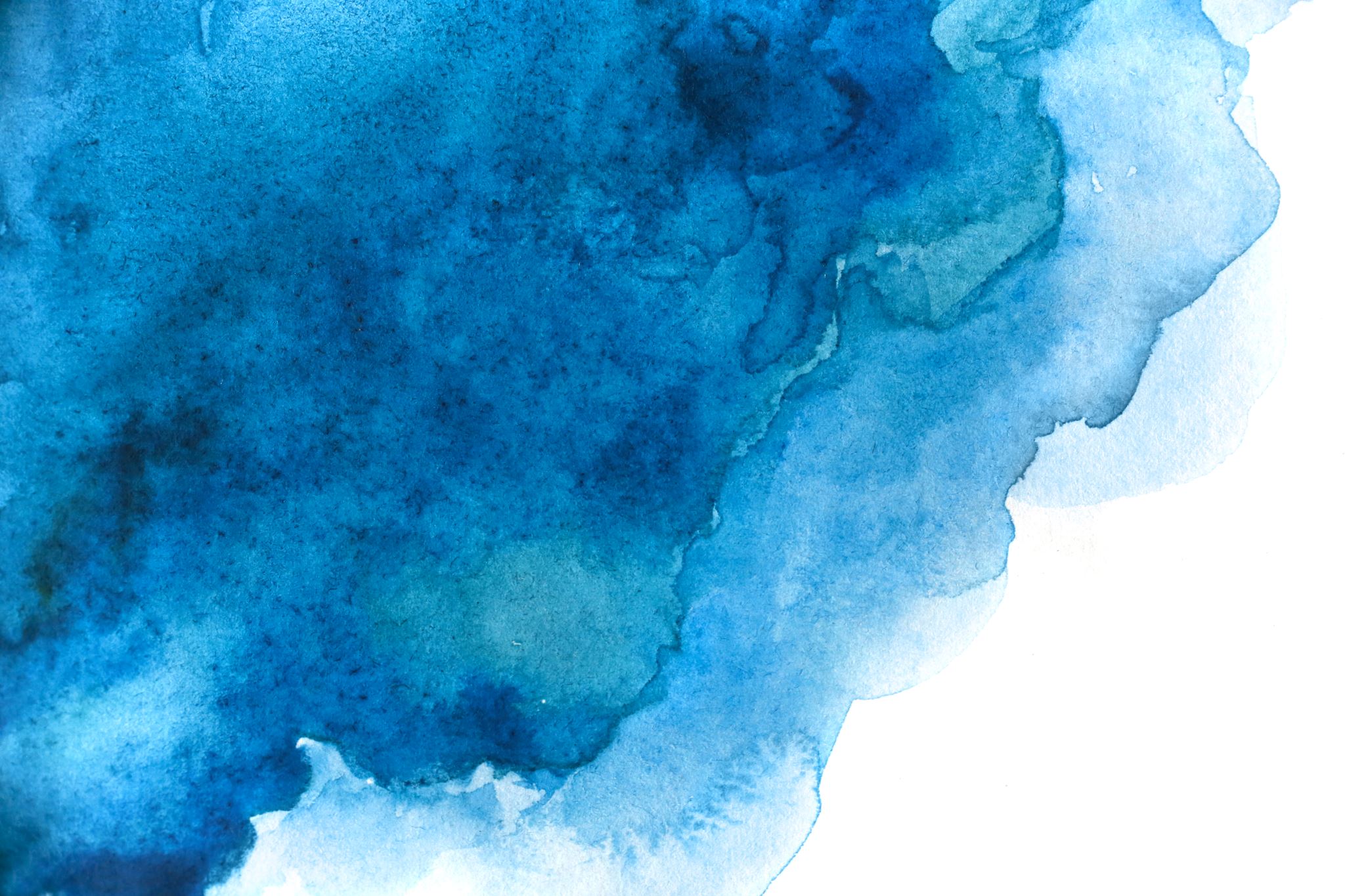 DOTAZY?
DĚKUJI ZA POZORNOST! 